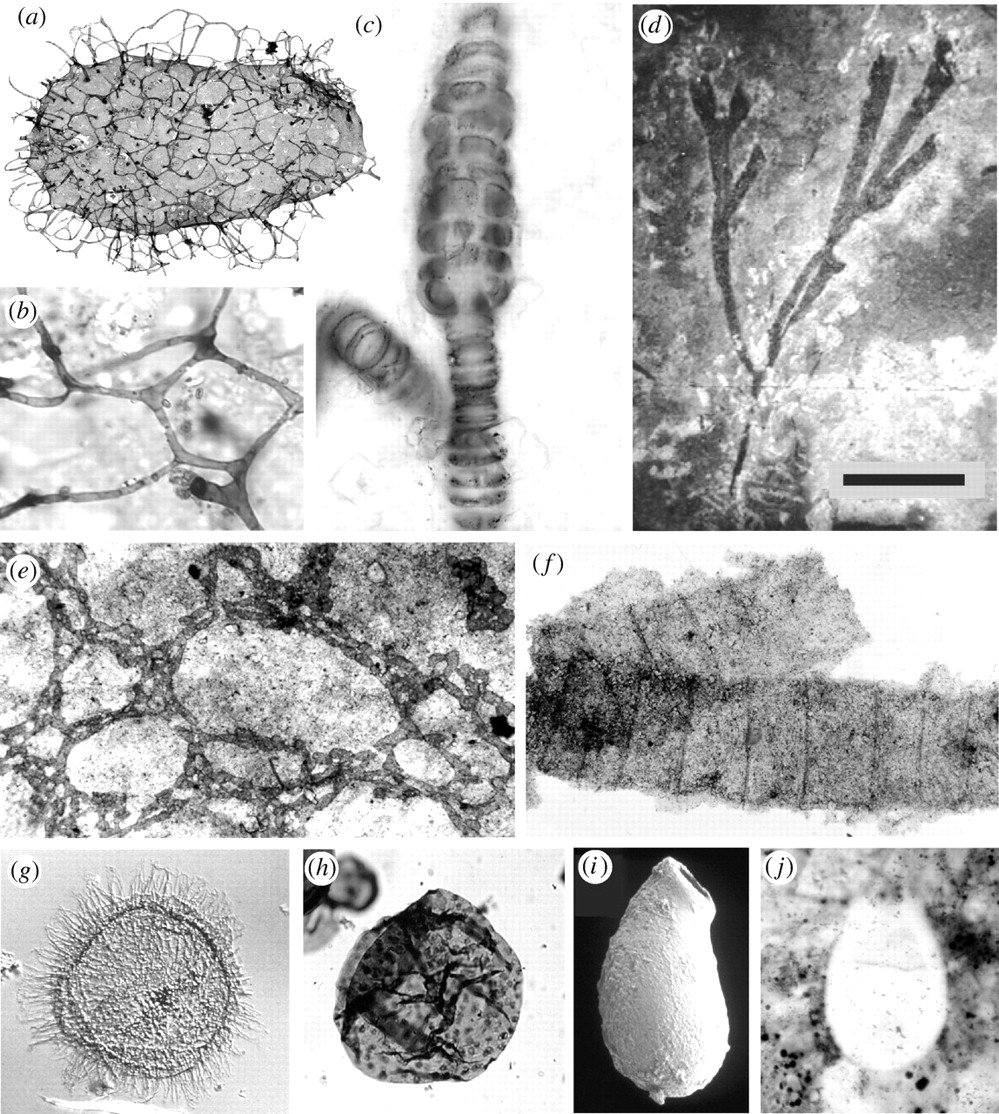 1.5 Origin of cells
Essential idea: There is an unbroken chain of life from the first cells on Earth to all cells in organisms alive today.
In the background you can see Late Mesoproterozoic and Neoproterozoic eukaryotic fossils images of cells. We know from such evidence that cells have always worked using the same basic principles.
By Chris Paine
https://bioknowledgy.weebly.com/
http://rstb.royalsocietypublishing.org/content/361/1470/1023/F3.large.jpg
Understandings, Applications and Skills
1.5.A1 Evidence from Pasteur’s experiments that spontaneous generation of cells and organisms does not now occur on Earth.
Use the tutorials to learn about Pasteur’s experiment.
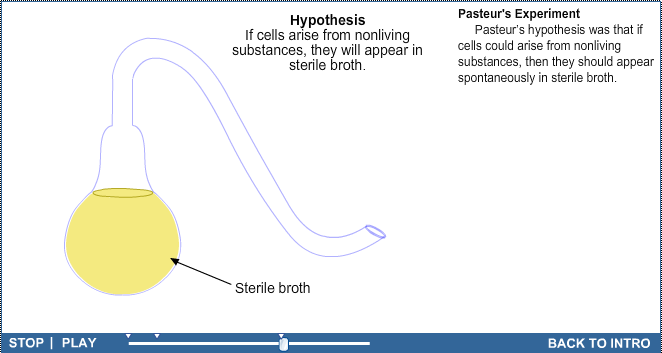 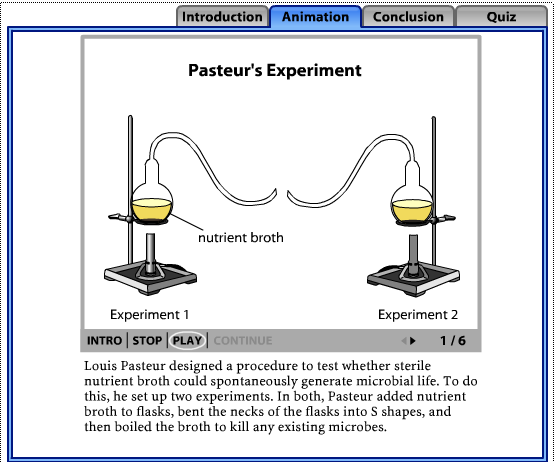 http://www.sumanasinc.com/webcontent/animations/content/scientificmethod.html
Repeat Pasteur’s experiment and see the results for yourself.
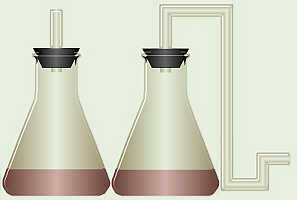 http://bcs.whfreeman.com/thelifewire/content/chp03/0302003.html
http://biologyjunction.com/pasteur_experiment.htm
1.5.A1 Evidence from Pasteur’s experiments that spontaneous generation of cells and organisms does not now occur on Earth.
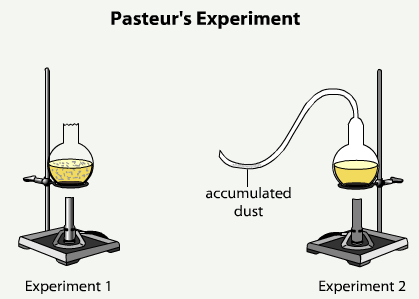 Louis Pasteur designed an experiment to test whether sterile nutrient broth could spontaneously generate microbial life.
Results:
The broth in experiment 1 turned cloudy whilst the broth in experiment 2 remained clear.
This indicates that mircobe growth only occurred in experiment 1.
Method:
Two experiments were setup
In both, Pasteur added nutrient broth to flasks and bent the necks of the flasks into S shapes
Each flask was then heated to boil the broth in order than all existing microbes were killed.
After the broth had been sterilized, Pasteur broke off the swan necks from the flasks in Experiment 1, exposing the nutrient broth within them to air from above.
The flasks in Experiment 2 were left alone.
Conclusion: Pasteur rejected the hypothesis of spontaneous generation as for growth of microbes to occur a source of contamination was needed.
Q – was Pasteur correct, could spontaneous generation of life never occur?
http://bcs.whfreeman.com/thelifewire/content/chp03/0302003.html
1.1.U1 According to the cell theory, living organisms are composed of cells.
Remember this theory from 1.1 Introduction to cells?
Cell theory states that:
All living things are composed of cells (or cell products)
The cell is the smallest unit of life
Cells only arise from pre-existing cells
Source: http://www.engr.uconn.edu/alarm/research?id=63
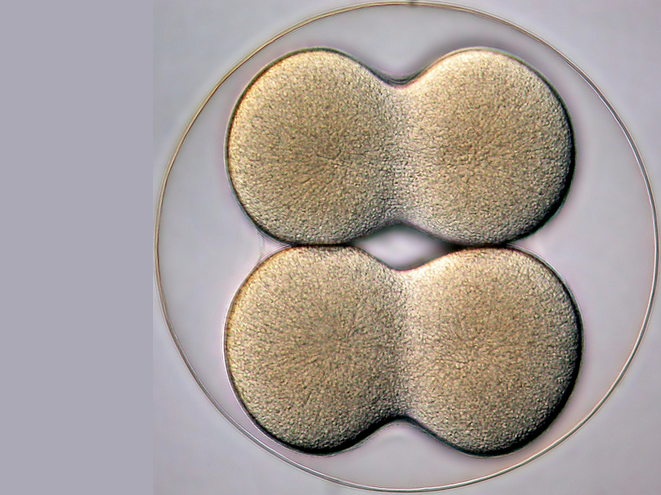 1.5.U1 Cells can only be formed by division of pre-existing cells.
Cells can only be formed by division of pre-existing cells:
Cells multiply through division
Mitosis results in genetically identical diploid daughter cells
Meiosis generates haploid gametes (sex cells)
4-cell stage of a sea biscuit by Bruno Vellutini on Flickr (CC)  http://flic.kr/p/daWnnS
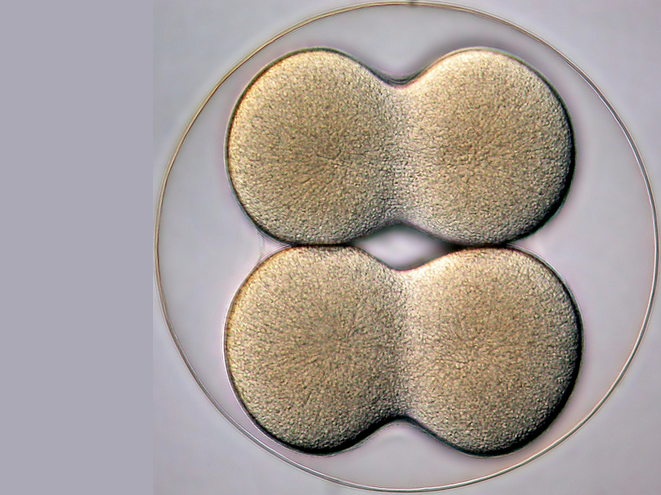 1.5.U1 Cells can only be formed by division of pre-existing cells.
What evidence do we have (other than Pasteur’s experiments) to support this theory?
4-cell stage of a sea biscuit by Bruno Vellutini on Flickr (CC)  http://flic.kr/p/daWnnS
1.5.U1 Cells can only be formed by division of pre-existing cells.
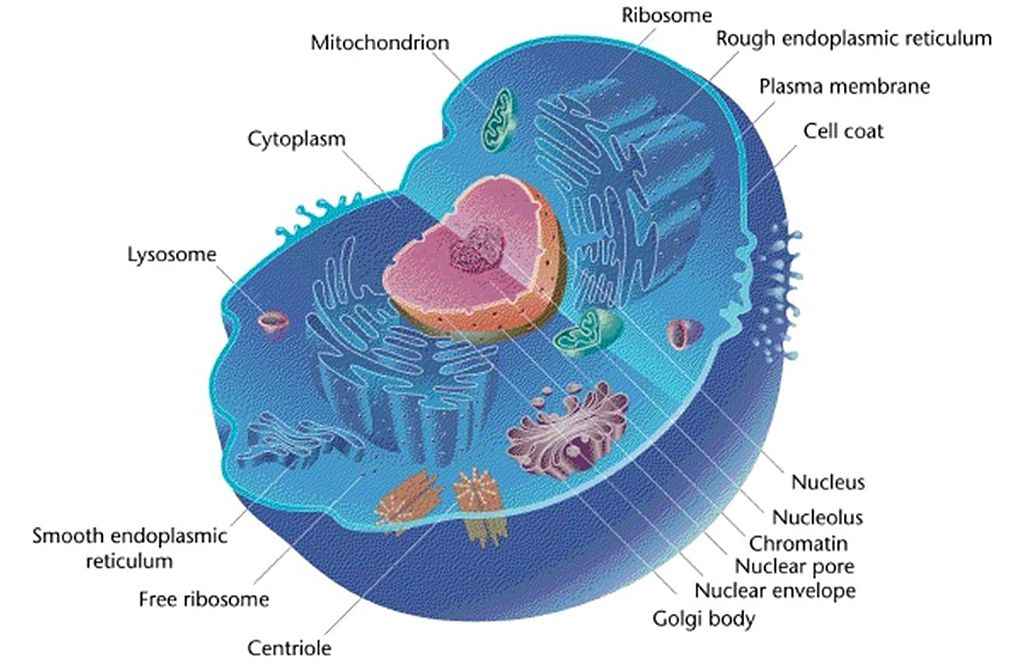 1. Cells are highly complex structures and no mechanism has been found for producing cells from simpler subunits.
http://upload.wikimedia.org/wikipedia/commons/thumb/3/3e/Eukaryotic_Cell_%28animal%29.jpg/1024px-Eukaryotic_Cell_%28animal%29.jpg
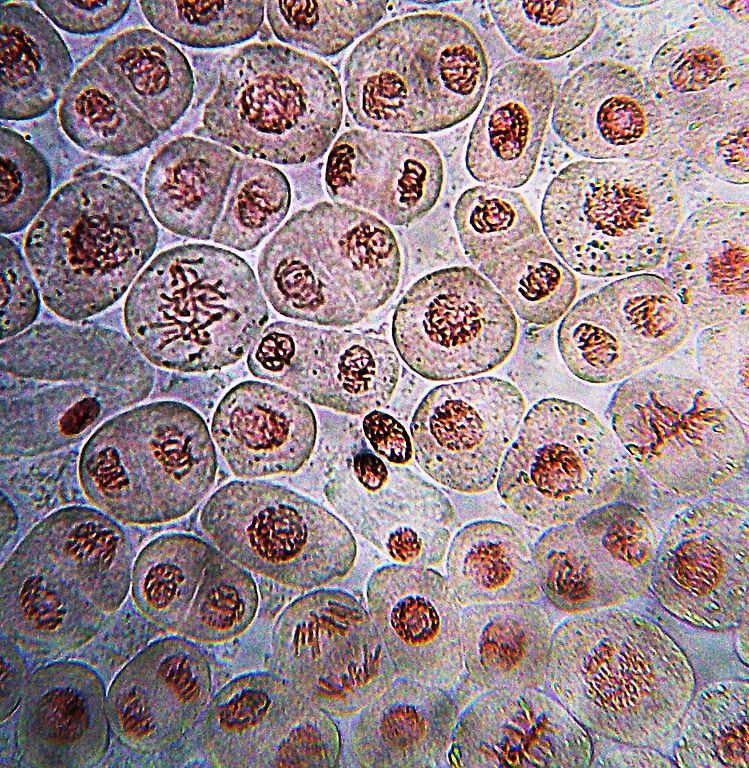 1.5.U1 Cells can only be formed by division of pre-existing cells.
2. All known examples of growth be it of a tissue, an organism or a population, are all a result of cell division.
http://upload.wikimedia.org/wikipedia/commons/thumb/d/d3/Onion_root_mitosis.jpg/749px-Onion_root_mitosis.jpg
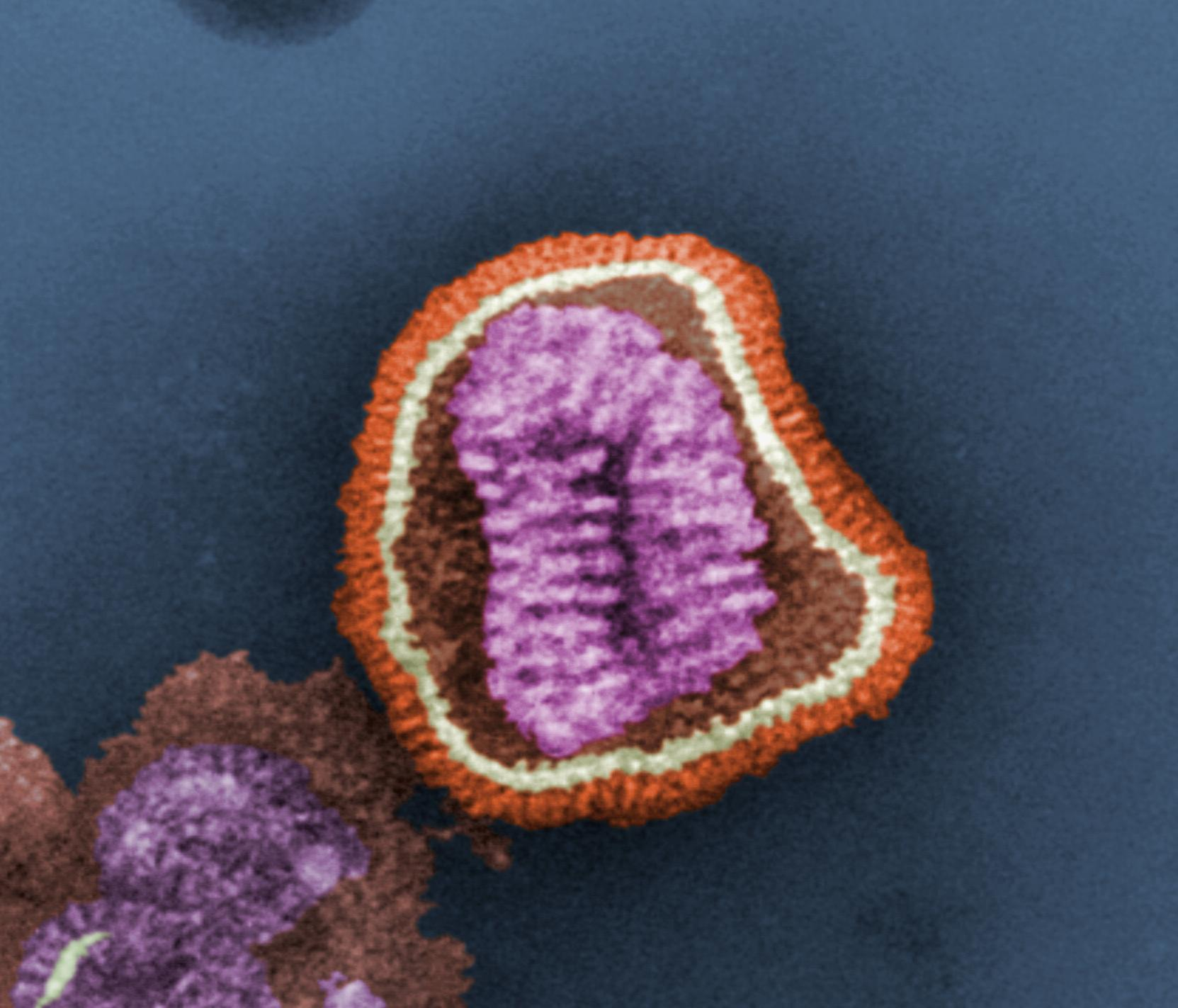 1.5.U1 Cells can only be formed by division of pre-existing cells.
3. Viruses are produced from simpler subunits, but they do not consist of cells, and they can only be produced inside the host cells that they have infected.
http://upload.wikimedia.org/wikipedia/commons/3/3a/Influenza_virus_particle_color.jpg
1.5.U1 Cells can only be formed by division of pre-existing cells.
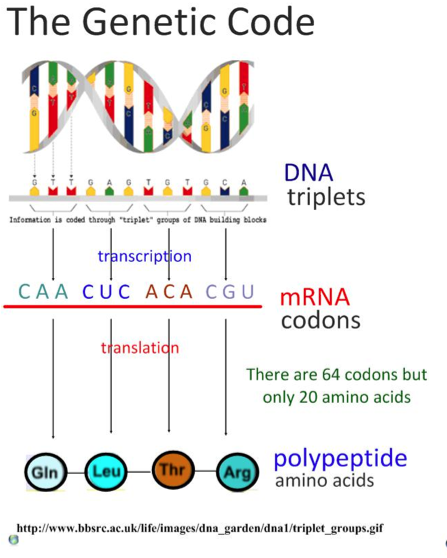 4. Genetic code is universal each of the 64 codons (a codon is a combination of 3 DNA bases) produces the same amino acid in translation, regardless of the organism [2.7.A2]*.
The logical deduction is that all cells have arisen as the result of cell division from a single common ancestor.
There are some minor variations that are likely to have accrued since the common origin of life on Earth, but these are rare and most of the genetic code is universal most of the time.
http://www.slideshare.net/gurustip/protein-synthesis-35-transcription-translation-sl
1.5.U2 The first cells must have arisen from non-living material.
If we accept that there were times in the history of the Earth when cells did not exist then it is an obvious point that ‘The first cells must have arisen from non-living material’. The only other possible explanation is that life, in the form of cells, was transported here from elsewhere in the universe. As illustrated above, it is extremely difficult (and given our level of technology currently impossible), to generate cells from anything but other cells. So how did the first cells arise?
Some of the key problems are:

Non-living synthesis of simple organic molecules, e.g. sugars and amino acids

Assembly of these organic molecules into polymers

Formation of polymers that can self-replicate (enabling inheritance)

Formation of membranes to package the organic molecules
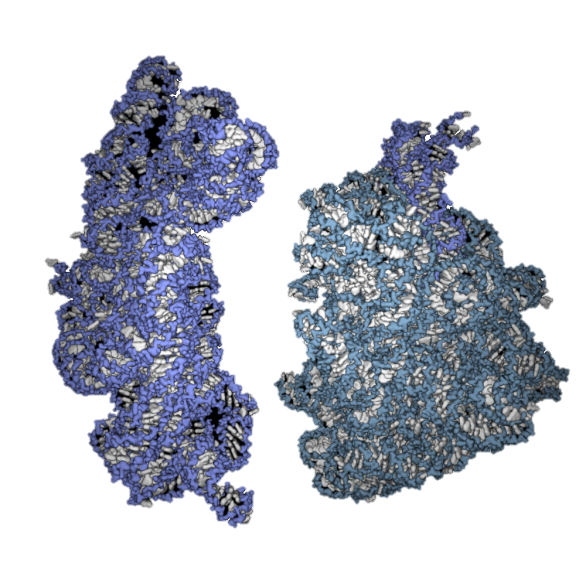 http://exploringorigins.org/resources.html
1.5.U2 The first cells must have arisen from non-living material.
Earth’s atmosphere was ‘reducing’ in the early days. It did not contain oxygen gas until after plants started photosynthesising
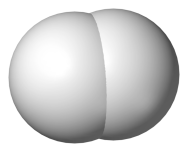 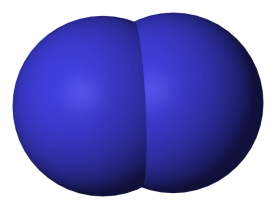 Can you identify these molecules?
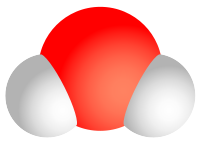 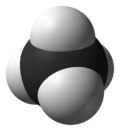 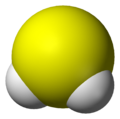 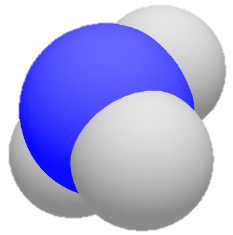 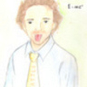 All molecules public domain from Wikimedia Commons, Background image http://www.flickr.com/photos/lrargerich/4587244190/
1.5.U2 The first cells must have arisen from non-living material.
Earth’s atmosphere was ‘reducing’ in the early days. It did not contain oxygen gas until after plants started photosynthesising
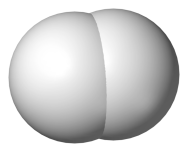 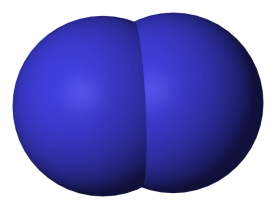 The atmosphere contained: Hydrogen
Nitrogen
Water vapour
Methane
Ammonia
Hydrogen sulfide
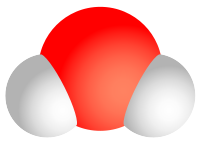 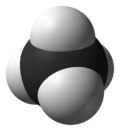 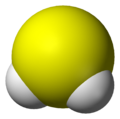 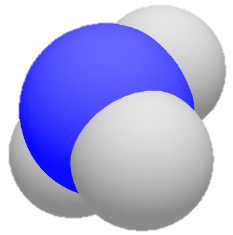 The gases came from abundant volcanic activity
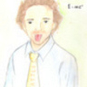 All molecules public domain from Wikimedia Commons, Background image http://www.flickr.com/photos/lrargerich/4587244190/
1.5.U2 The first cells must have arisen from non-living material.
These monomers mixed in the ‘primeval soup’, shallow oceans laden with chemicals 
where it is thought that they reacted to form biological molecules
Miller and Urey tried to recreate these conditions in the lab in 1953
They were trying to demonstrate ‘chemical evolution’, the formation of more complex 
molecules from simpler stock in the primeval soup
They combined the molecules from the previous page in a closed glass vessel 
(simulated atmosphere), they heated the water (simulated volcanic activity) and 
sparked electricity through the gases (simulated lightning)
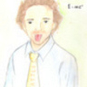 http://www.flickr.com/photos/afeman/663646181/
1.5.U2 The first cells must have arisen from non-living material.
After a week they found:
Thirteen of the twenty naturally occurring amino acids
Around 15% of the carbon was now in organic compounds
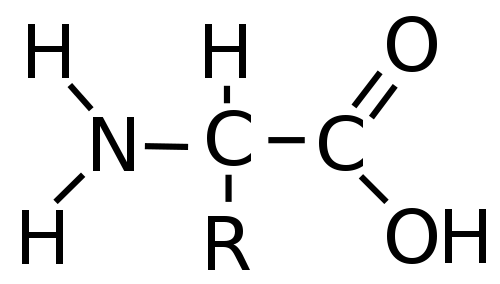 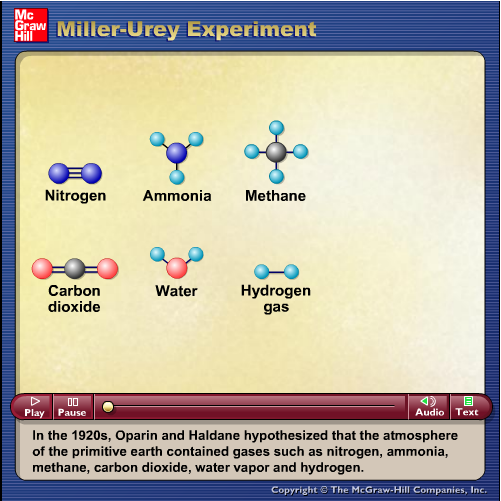 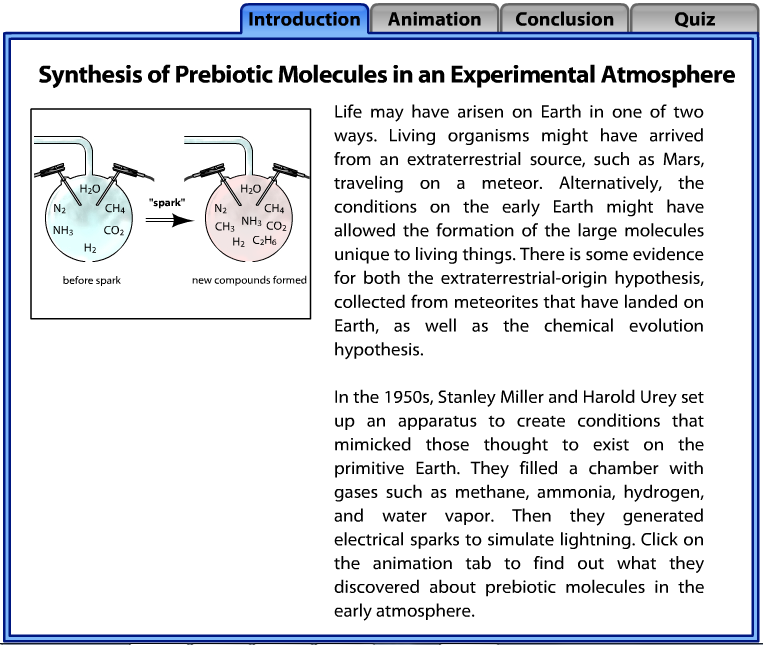 1.5.U2 The first cells must have arisen from non-living material.
1. Non-living synthesis of simple organic molecules:
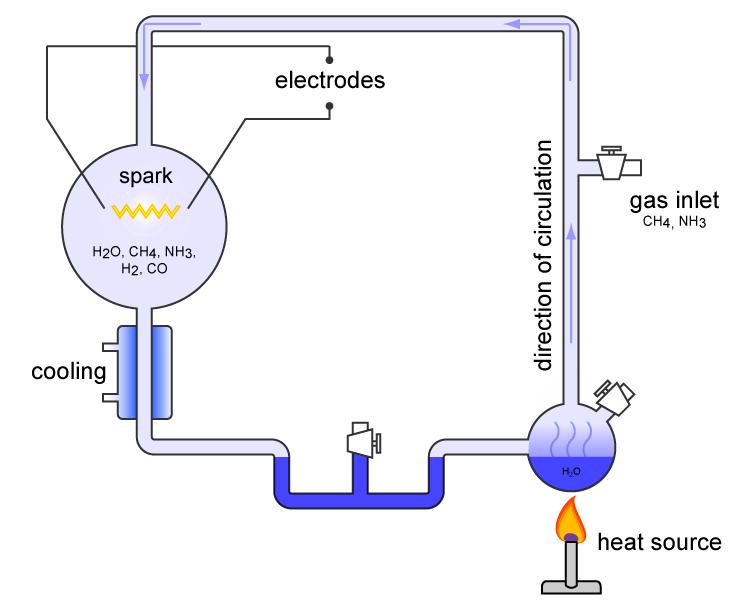 Miller and Urey recreated the conditions of pre-biotic Earth in a closed system.

These conditions included a reducing atmosphere (low oxygen), high radiation levels, high temperatures and electrical storms
Water was boiled to form vapour and then was mixed with methane, ammonia and hydrogen
The mixture of gases was exposed to an electrical discharge (sparks) to simulate lightning
The mixture was then allowed to cool and after one week was found to contain some simple amino acids and complex oily hydrocarbons
Based on these findings, it was concluded that under the hypothesised conditions of pre-biotic Earth, organic molecules could be formed
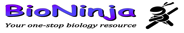 Carny http://upload.wikimedia.org/wikipedia/commons/5/59/MUexperiment.png
1.5.U2 The first cells must have arisen from non-living material.
2. Assembly of these organic molecules into polymers:
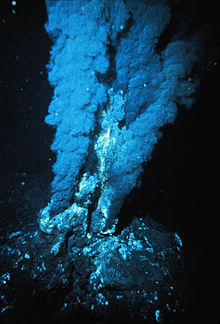 Miller and Urey’s experiments allowed for the formation of amino acids, but the conditions used also tended to hydrolyse bonds preventing polymers forming.
Deep-sea thermal vents
Fissures in a planet's surface from which geothermally heated water issues. Vents are commonly found near in volcanically active areas)
Along with heat energy the Vents issue a ready supply of reduced inorganic chemicals
Vents provide the right conditions and chemicals to allow organic polymers to arise.
http://upload.wikimedia.org/wikipedia/commons/thumb/6/6f/Blacksmoker_in_Atlantic_Ocean.jpg/220px-Blacksmoker_in_Atlantic_Ocean.jpg
1.5.U2 The first cells must have arisen from non-living material.
3. Formation of polymers that can self-replicate (enabling inheritance)
DNA though very stable and effective at storing information is not able to self-replicate – enzymes are required
However RNA can both store information and self-replicate - it can catalyse the formation of copies of itself.
In ribosomes RNA is found in the catalytic site and plays a role in peptide bond formation
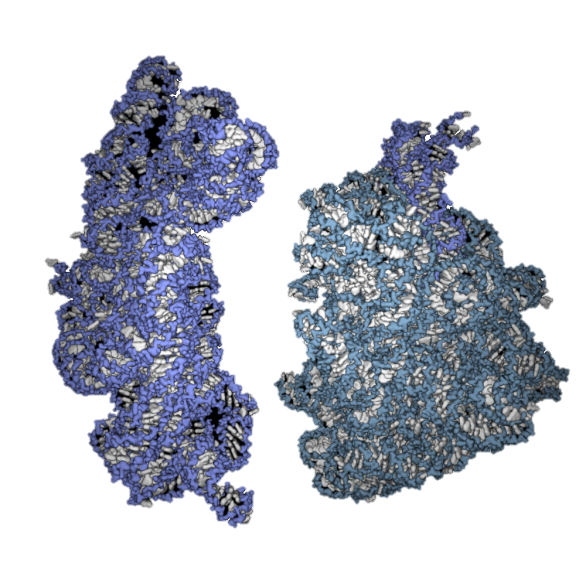 http://exploringorigins.org/resources.html
For more detail research the RNA World Hypothesis
1.5.U2 The first cells must have arisen from non-living material.
4. Formation of membranes to package the organic molecules
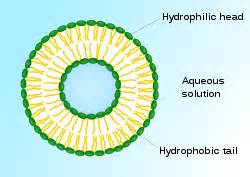 Experiments have shown that phospholipids natural assemble into bilayers, if conditions are correct.
Formation of the bilayer creates an isolated internal environment.
The formation of an internal environment means that optimal conditions, e.g. for replication or catalysis can be maintained.
http://upload.wikimedia.org/wikipedia/commons/thumb/0/01/Liposome_scheme-en.svg/220px-Liposome_scheme-en.svg.png
1.5.U3 The origin of eukaryotic cells can be explained by the endosymbiotic theory.
Endosymbiotic theory explains the existence of several organelles of eukaryotes. The theory states that the organelles (e.g. mitochondria and chloroplasts) originated as symbioses between separate single-celled organisms,
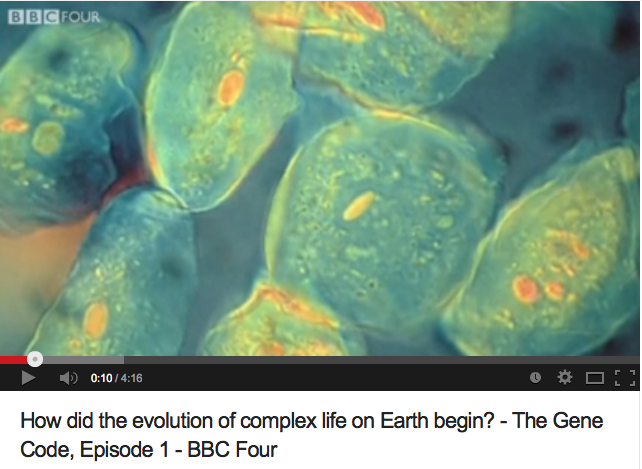 Use the video and/or the tutorial to understand how this occurred.
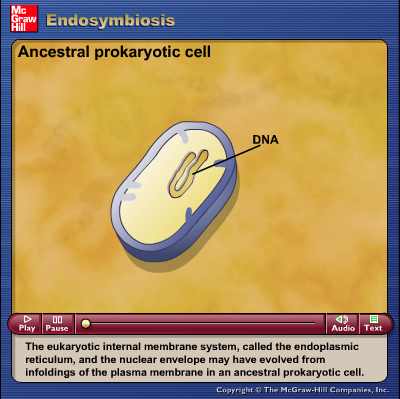 http://youtu.be/q71DWYJD-dI
http://highered.mcgraw-hill.com/sites/9834092339/student_view0/chapter26/animation_-_endosymbiosis.html
1.5.U3 The origin of eukaryotic cells can be explained by the endosymbiotic theory.
Development of the Nucleus

A prokaryote grows in size and develops folds in it’s membrane to maintain an efficient SA:Vol
The infoldings are pinched off forming an internal membrane
The nucleoid region is enclosed in the internal membrane and hence becomes the nucelus
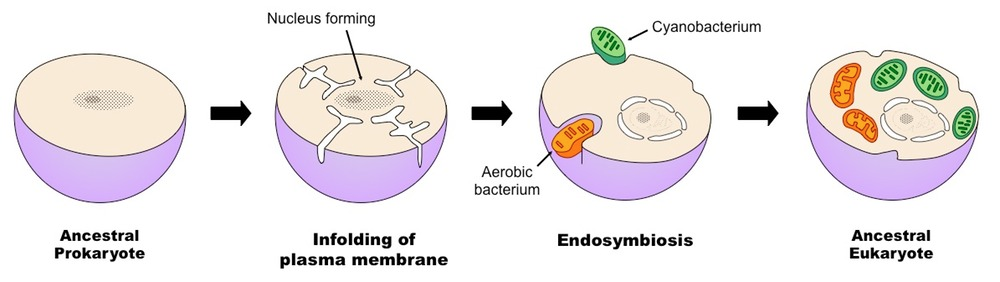 http://ib.bioninja.com.au/options/option-d-evolution-2/d1-origins-of-life-on-earth.html
1.5.U3 The origin of eukaryotic cells can be explained by the endosymbiotic theory.
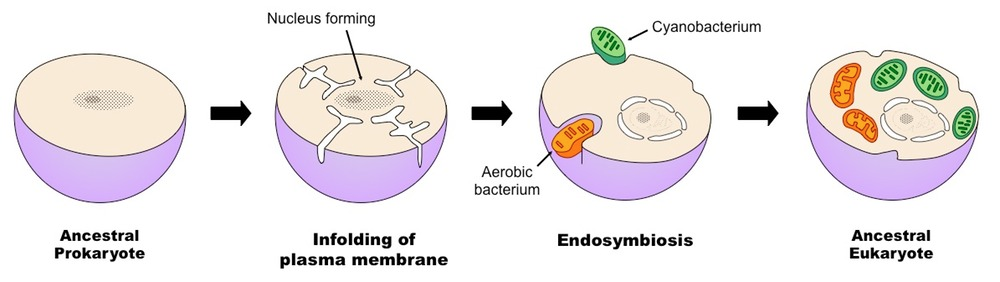 An endosymbiont is a cell which lives inside another cell with mutual benefit
The development of chloroplasts would be a very similar process except the benefit to the cell would be glucose/starch instead of ATP
Development of Mitochondria

An aerobic proteobacterium enters a larger anaerobic prokaryote (possibly as prey or a parasite)
It survives digestion to become a valuable endosymbiont*
The aerobic proteobacterium provides a rich source of ATP to it’s host enabling it to out-compete other anaerobic prokaryotes
As the host cell grows and divides so does the aerobic proteobacterium therefore subsequent generations automatically contain aerobic proteobacterium.
The aerobic proteobacterium evolves and is assimilated and to become a mitochondrion.
http://ib.bioninja.com.au/options/option-d-evolution-2/d1-origins-of-life-on-earth.html
1.5.U3 The origin of eukaryotic cells can be explained by the endosymbiotic theory.
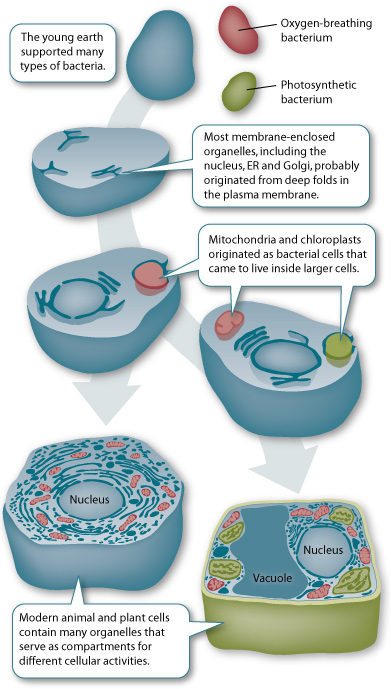 The evidence supporting the endosymbiotic  theory for mitochondria and chloroplasts:
 
They have their own DNA (which is naked and circular)
They have ribosomes that are similar to prokaryotes (70S)
They have a double membrane and the inner membrane has proteins similar to prokaryotes
They are roughly the same size as bacteria and are susceptible to the antibiotic chloramphenicol
They transcribe their DNA and use the mRNA to synthesize some of their own proteins.
They can only be produced by division of pre-existing mitochondria and chloroplasts.
http://sites.roosevelt.edu/mbryson/files/2011/11/endosymbiosis.jpg
Bibliography / Acknowledgments
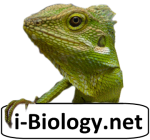 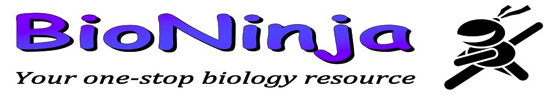 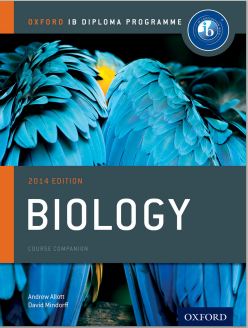 Jason de Nys
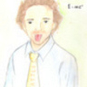